ZOLA AUFDERHAR
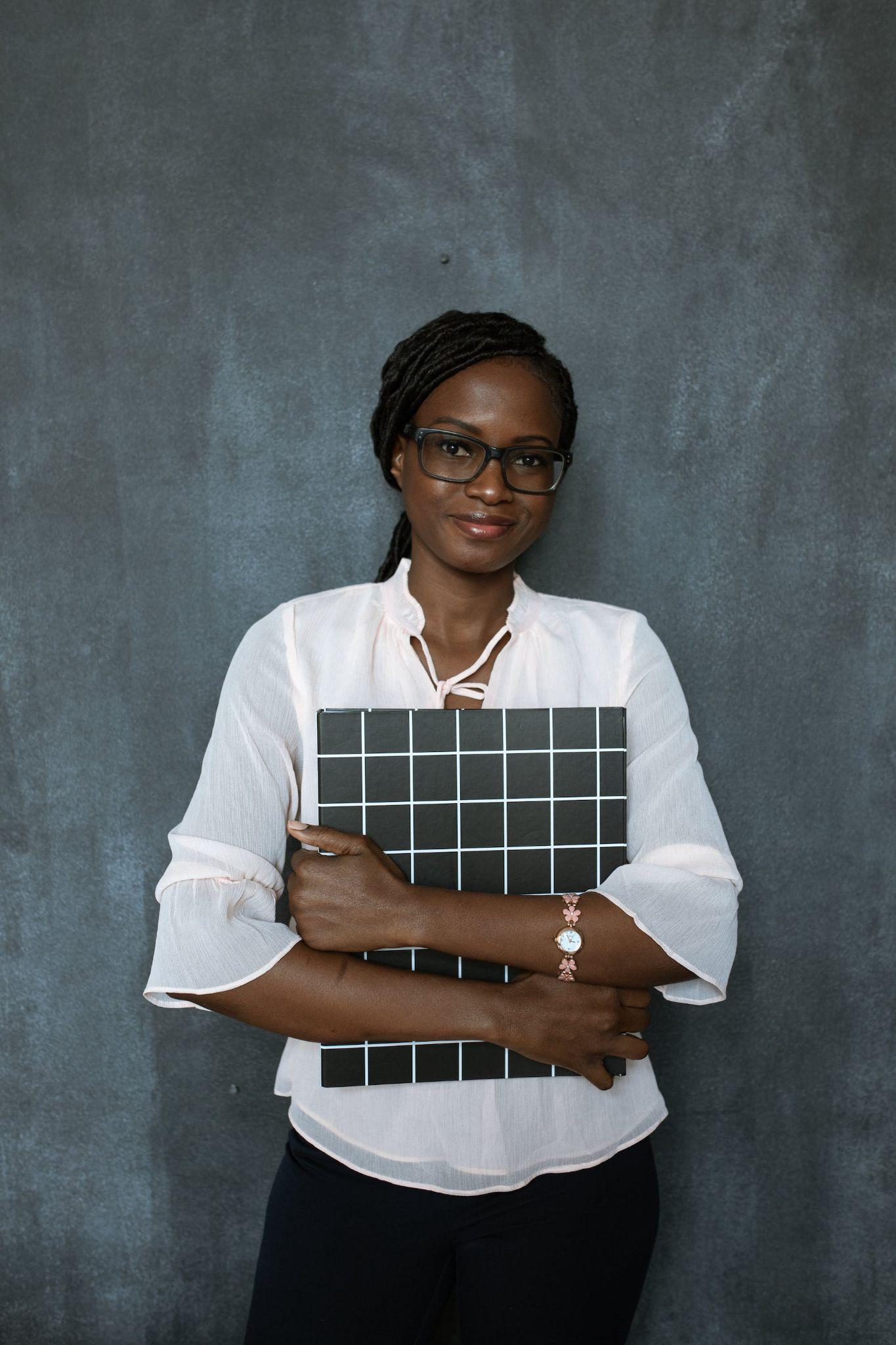 Teacher CV
PROFILE SUMMARY:
Dedicated and passionate educator with [number of years] of experience fostering a dynamic and engaging learning environment. Committed to cultivating a love for learning while tailoring teaching methods to accommodate diverse learning styles. Proficient in leveraging technology to enhance classroom activities and promote interactive learning experiences.
Phone: +1  931-707-4231
Email: ZolaAufderhar@mail.com
Address: 4798 Glory Road, 
Crossville, Tennessee, 38555
CONTACT:
LinkedIn: /ZolaAufderhar
EDUCATION:
BACHELOR OF EDUCATION
MASTER OF ARTS IN TEACHING (MAT)
HIGH SCHOOL TEACHER
• Crossville High School, Crossville, Tennessee
• 2021 - 2023
• Crossville, Tennessee
• 2012 - 2016
• Elementary Education
• Crossville, Tennessee
• 2016 - 2018
• Special Education
KEY SKILLS:
• Classroom Management
• Curriculum Development
• Differentiated Instruction
• Technology Integration
• Assessment and Feedback
• Communication Skills
• Adaptability
• Leadership and Collaboration
TEACHING EXPERIENCE:
TECHNICAL
SKILLS:
Developed and implemented engaging lesson plans in [Subject Name], catering to diverse learning styles, resulting in a 15% improvement in student test scores.

Mentored and advised an extracurricular club, fostering leadership skills and teamwork among 30+ students

Collaborated with colleagues to create interdisciplinary projects, enhancing cross-subject learning and student engagement.
• Education Software
• Microsoft Office Suite
• Google Suite
• Video Conferencing Tools
• Digital Presentations
• Internet Research
• Coding/Programming
ZOLA AUFDERHAR
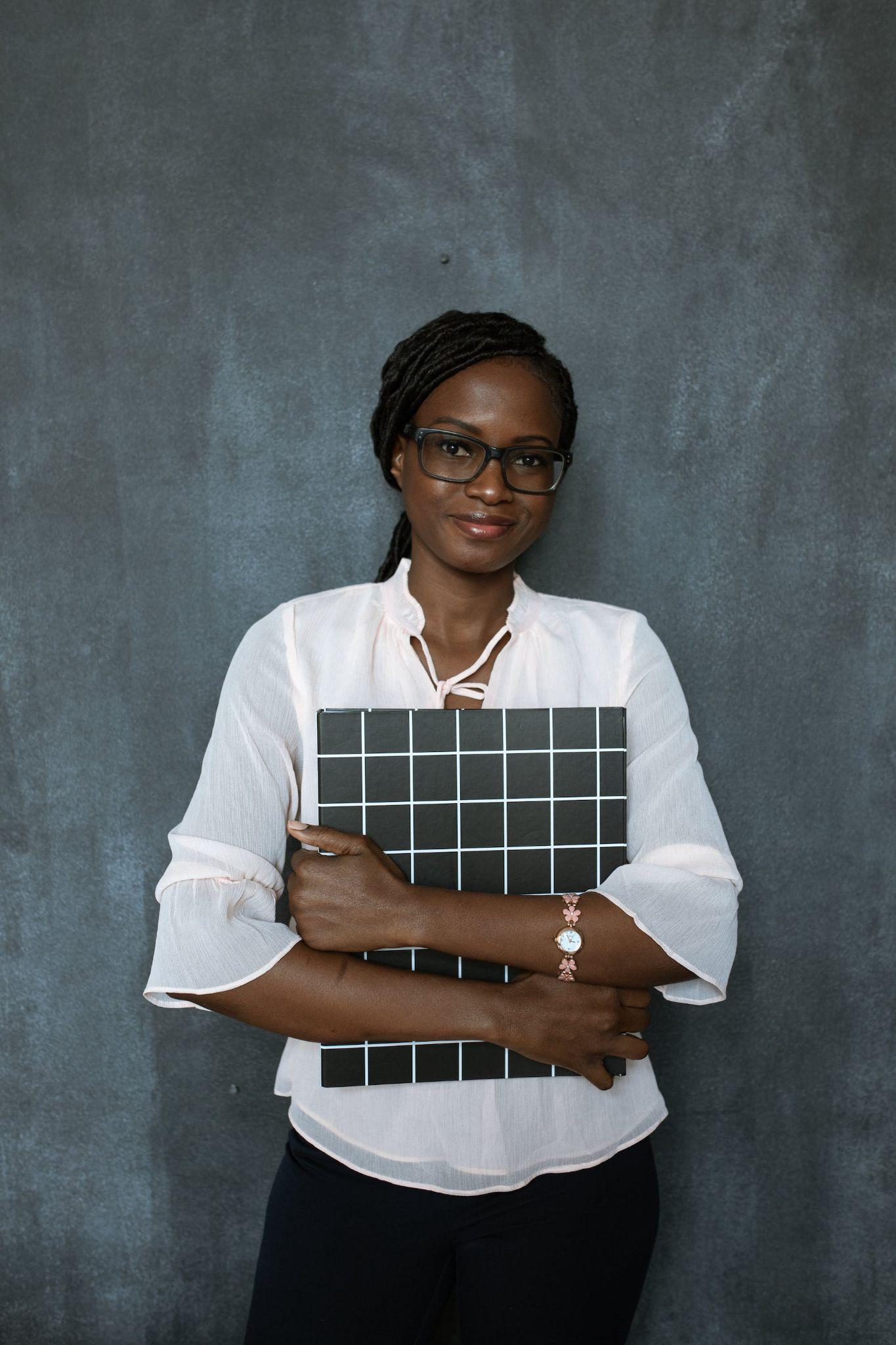 Teacher CV
TEACHING EXPERIENCE CONTINUED:
Phone: +1  931-707-4231
Email: ZolaAufderhar@mail.com
Address: 4798 Glory Road, 
Crossville, Tennessee, 38555
CONTACT:
Designed and executed a differentiated curriculum, accommodating various skill levels, leading to a 20% increase in standardized test scores within one academic year.

Implemented innovative teaching methods, such as incorporating educational technology and interactive activities, resulting in increased student participation and comprehension.

Conducted parent-teacher conferences, providing detailed progress reports and fostering a supportive learning environment.
LinkedIn: /ZolaAufderhar
MIDDLE SCHOOL MATH TEACHER
• Los Angeles Middle School, Los Angeles , California
• 2018 - 2021
LANGUAGE 
PROFICIENCY:
• English: Native proficiency
• Spanish: Advanced proficiency
(CEFR Level C1)
• French: Intermediate 
proficiency (CEFR Level B2)
ADDITIONAL TEACHING 
EXPERIENCE:
Include any relevant teaching experiences beyond formal employment, such as:
CERTIFICATIONS 
AND LICENSES:
• Volunteer teaching roles
• Workshops or seminars conducted
• Guest lectures
• Any other relevant educational activities
• Special Education
• ESL/ELL
• Gifted Education
PROFESSIONAL MEMBERSHIPS:
Any memberships in educational associations or affiliations.
• National Education Association (NEA)
• American Federation of Teachers (AFT)
• Association for Supervision and Curriculum 
Development (ASCD)
ZOLA AUFDERHAR
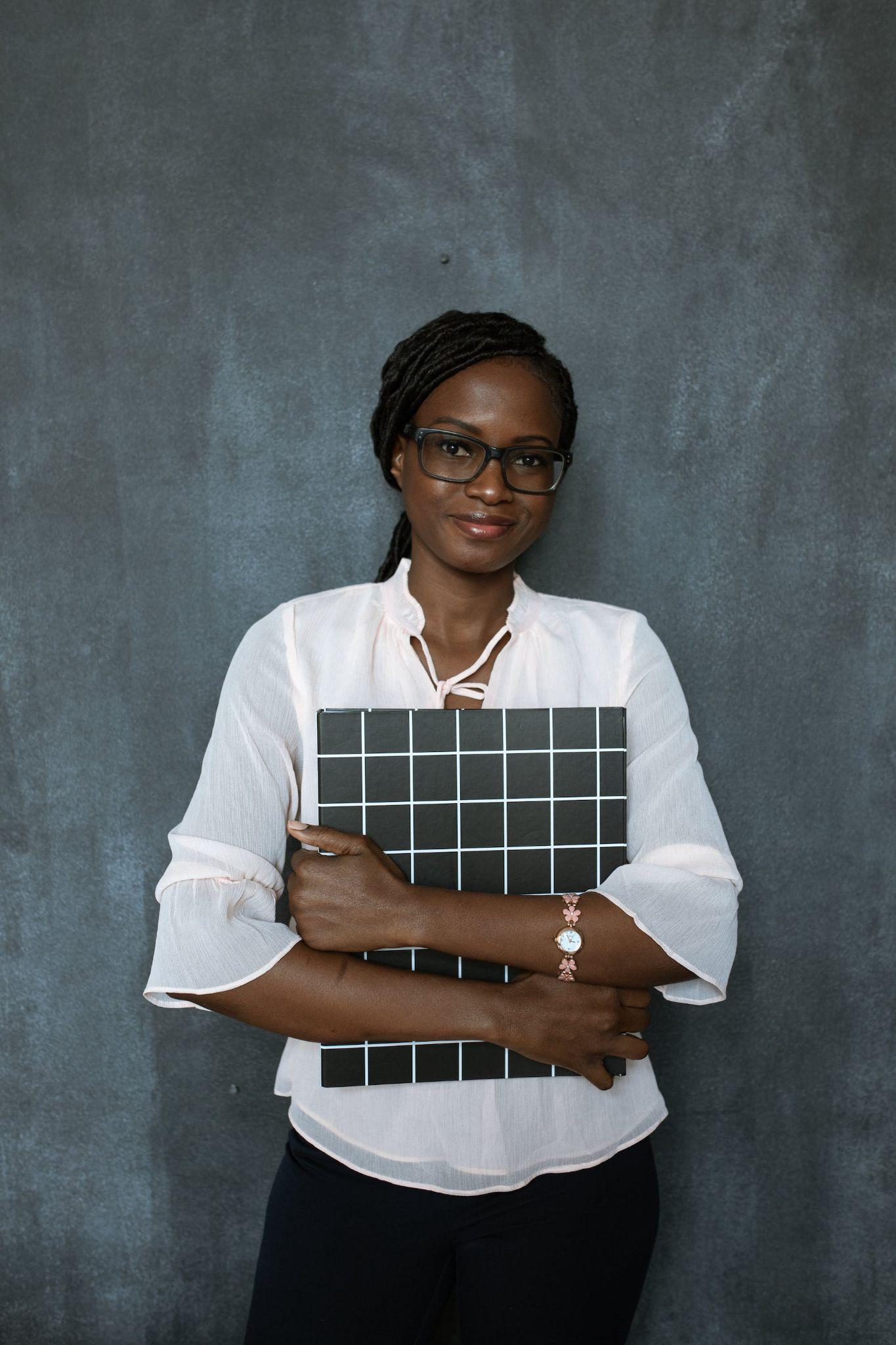 Teacher CV
COVER LETTER
Dear Milton Funk,
Phone: +1  931-707-4231
Today’s Date: 12 - 26 - 2025
Email: ZolaAufderhar@mail.com
Hiring Manager’s Name: Milton Funk
Address: 4798 Glory Road, 
Crossville, Tennessee, 38555
School Name: Walsh-Fisher School
I am writing to express my genuine interest in the [Position Name] position at [School Name], as advertised. With a passion for fostering a stimulating and inclusive learning environment, along with [number of years] years of experience in education, I am excited about the prospect of contributing my skills and dedication to your esteemed institution.

In my previous role as a [Previous Position Title] at [Previous School/Organization], I developed a comprehensive understanding of curriculum development, student assessment methodologies, and classroom management techniques. I strongly believe in tailoring lesson plans to cater to diverse learning styles while instilling a love for learning in my students. Additionally, I actively collaborated with colleagues, parents, and administrators to ensure a holistic approach to education that aligns with the school’s vision and values.

Enclosed is my resume that further outlines my qualifications. I would welcome the opportunity to discuss how my skills align with the needs of [School Name]. Thank you for considering my application. I am looking forward to the possibility of contributing to the academic excellence at [School Name].
CONTACT:
School Address: 4405 Dancing Dove Lane,
Rego Park Queens, New York, 11734
LinkedIn: /ZolaAufderhar
Warm regards,
ZolaAufderhar
Zola Aufderhar
ZOLA AUFDERHAR
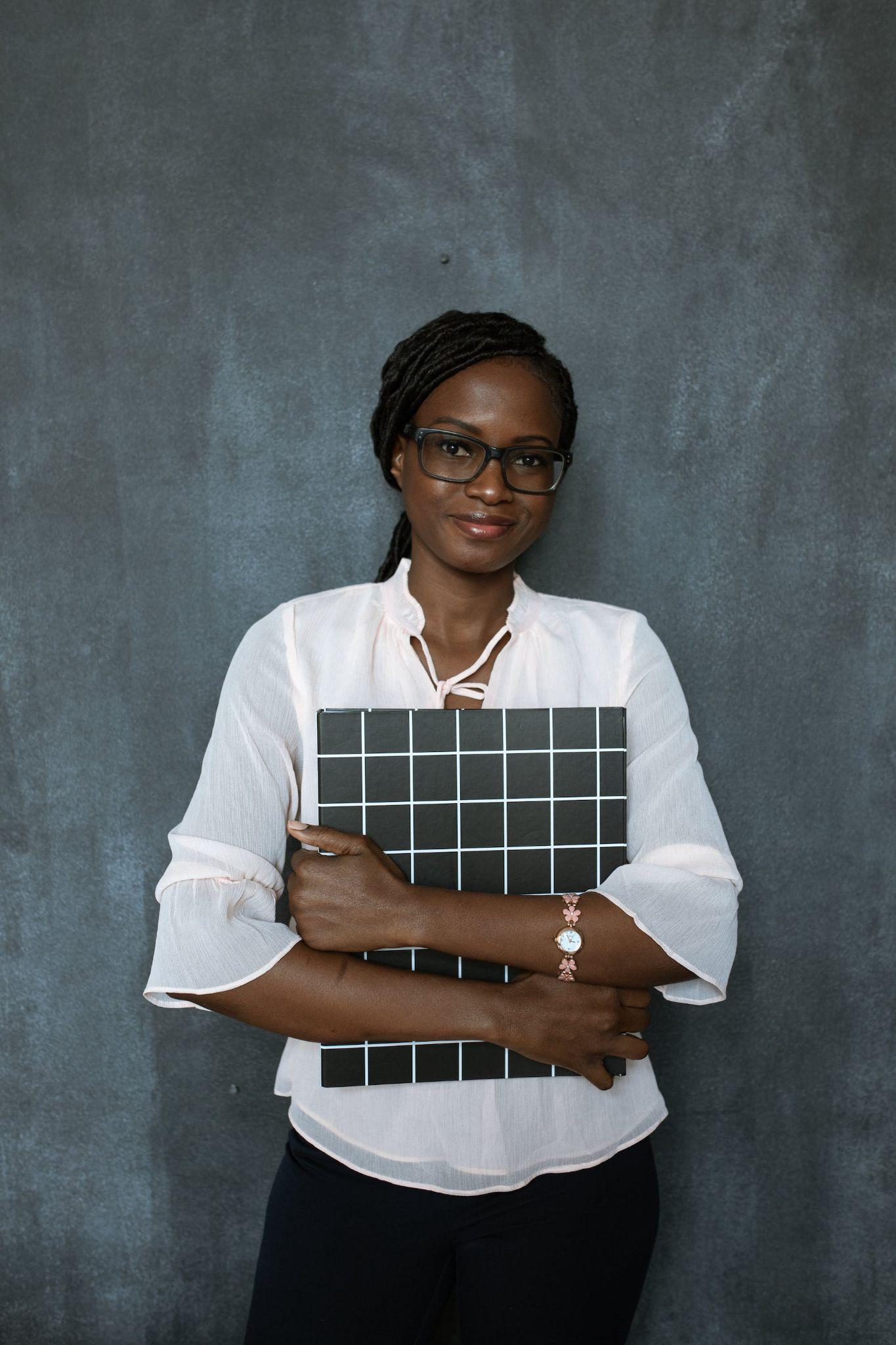 Teacher CV
REFERENCES:
PRISCILLA DOYLE
Phone: +1  931-707-4231
Position: [Title/Position of the Referee]
Email: ZolaAufderhar@mail.com
Institution/Organization: [Name of the Institution]
Address: 4798 Glory Road, 
Crossville, Tennessee, 38555
CONTACT:
Contact Information: [Email Address / Phone Number]
LinkedIn: /ZolaAufderhar
ALLISON BARTON
Position: [Title/Position of the Referee]
Institution/Organization: [Name of the Institution]
Contact Information: [Email Address / Phone Number]
QUEENIE HUELS
Position: [Title/Position of the Referee]
Institution/Organization: [Name of the Institution]
Contact Information: [Email Address / Phone Number]
MOSSIE JENKINS
Position: [Title/Position of the Referee]
Institution/Organization: [Name of the Institution]
Contact Information: [Email Address / Phone Number]
KALEB FEENEY
Position: [Title/Position of the Referee]
Institution/Organization: [Name of the Institution]
Contact Information: [Email Address / Phone Number]
PRESTON REMPEL
Position: [Title/Position of the Referee]
Institution/Organization: [Name of the Institution]
Contact Information: [Email Address / Phone Number]